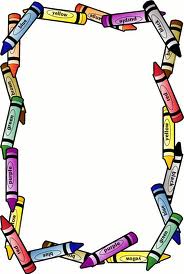 Καλωσορίσατε 
στην Α’ Τάξη!
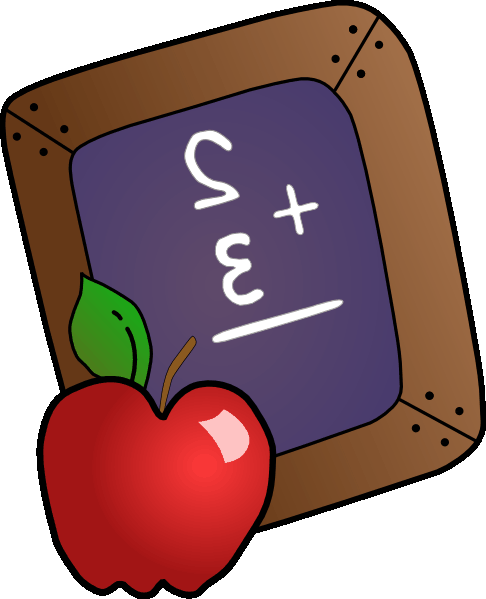 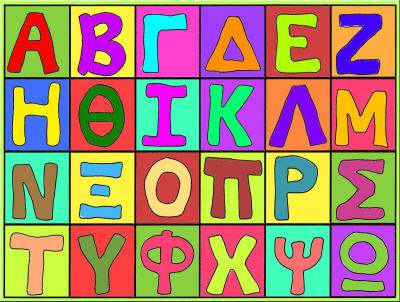 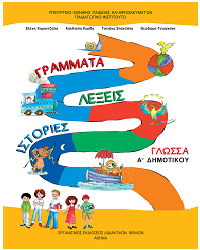 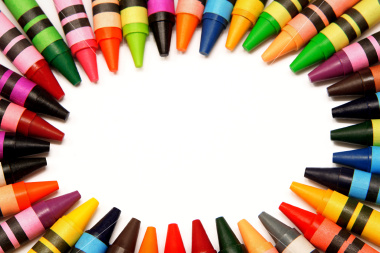 Καλωσορίσατε 
στη Β’ Τάξη!
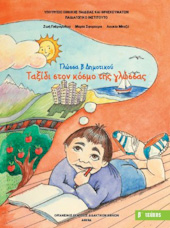 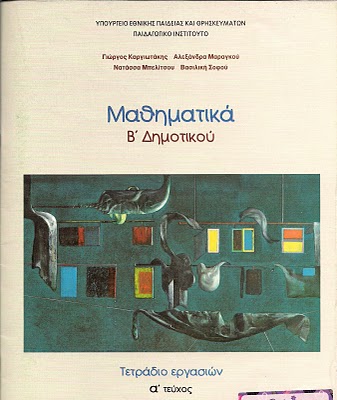 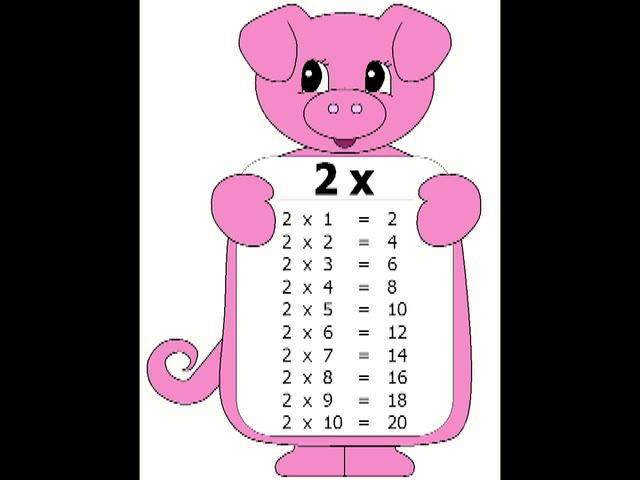 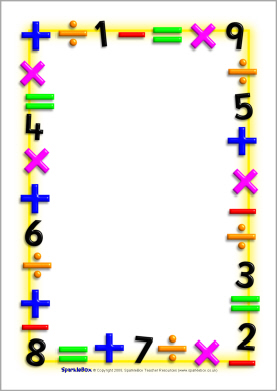 Καλωσορίσατε 
στη Γ’ Τάξη!
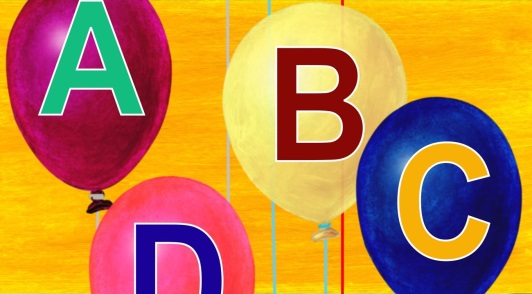 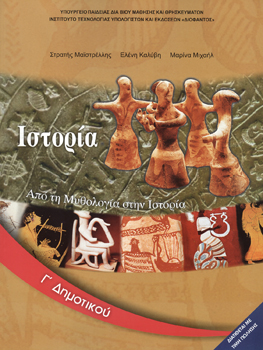 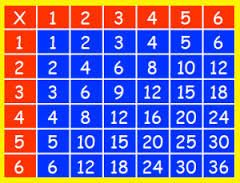 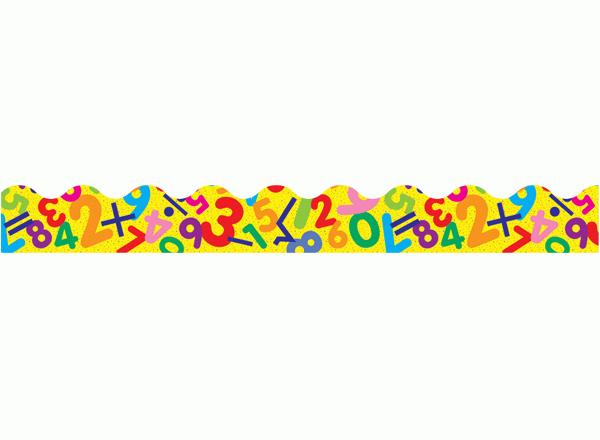 Καλωσορίσατε 
στη Δ’ Τάξη!
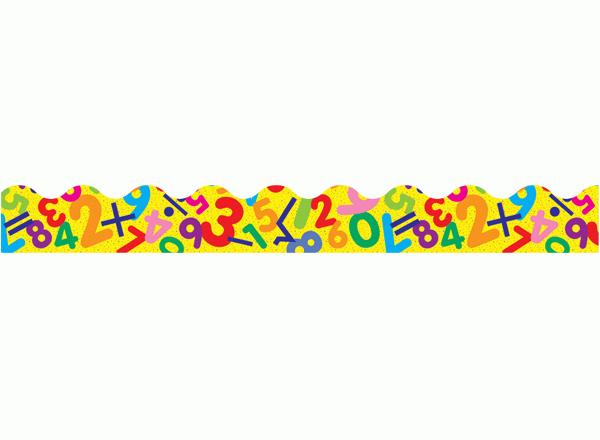 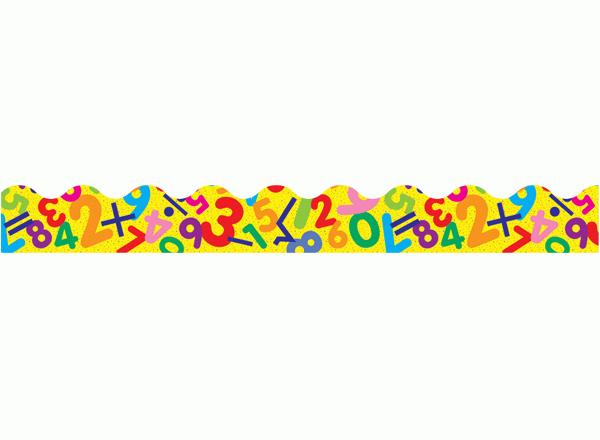 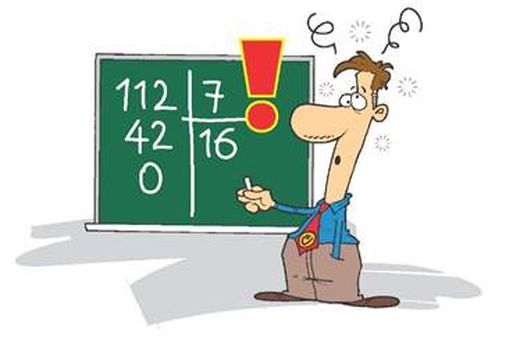 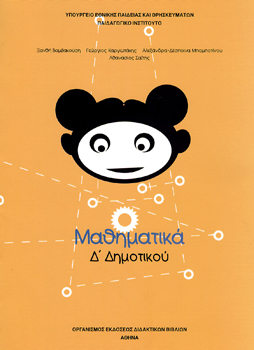 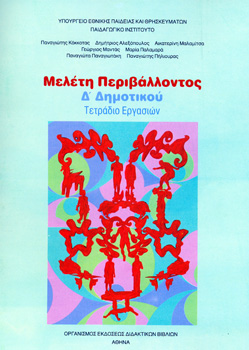 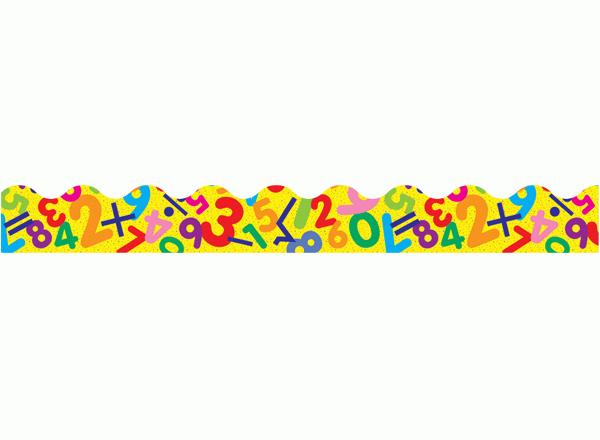 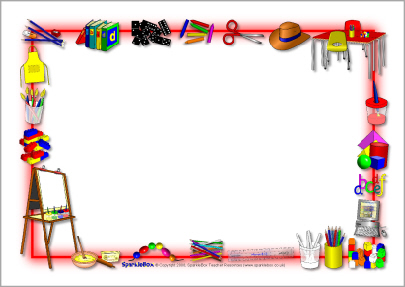 Καλωσορίσατε 
στην Ε’ Τάξη!
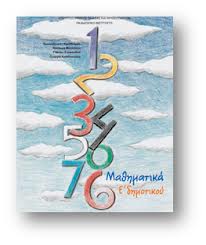 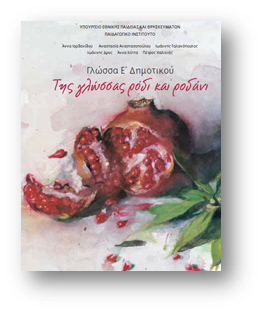 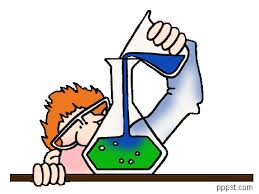 Καλωσορίσατε 
στη Στ’ Τάξη!
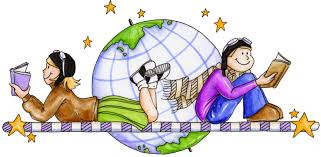